ДИТИНЧАТА ТВАРИН
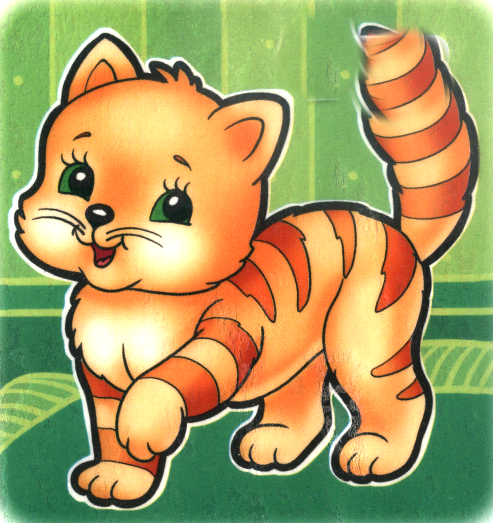 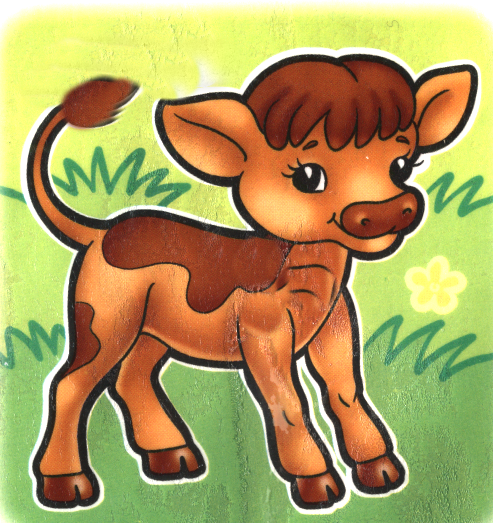 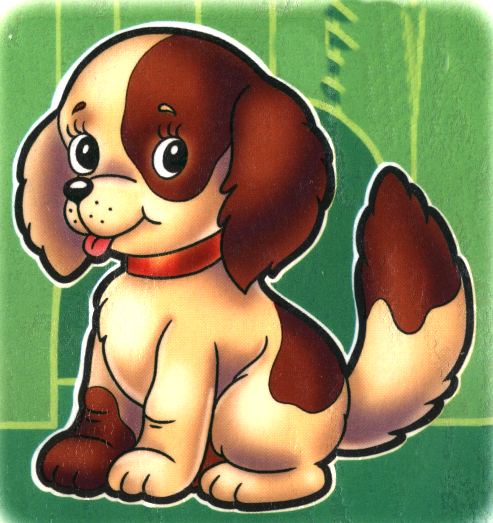 підготувала 
вчитель-дефектолог
КЗ “ДНЗ № 122 КТ” КМР
Волобоєва Т.В.
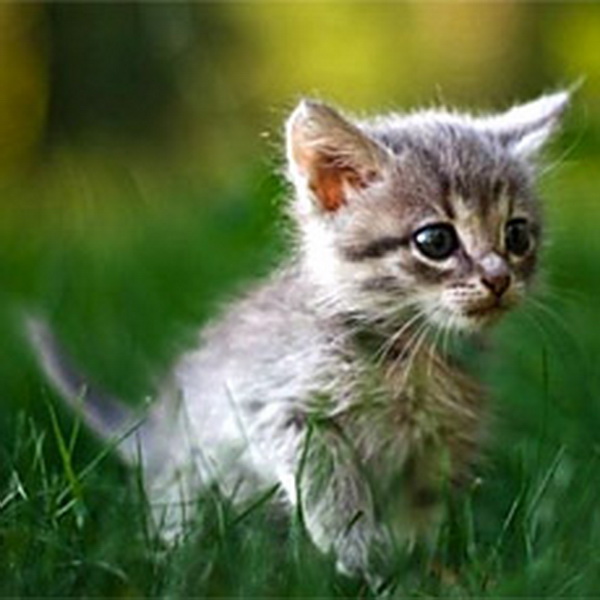 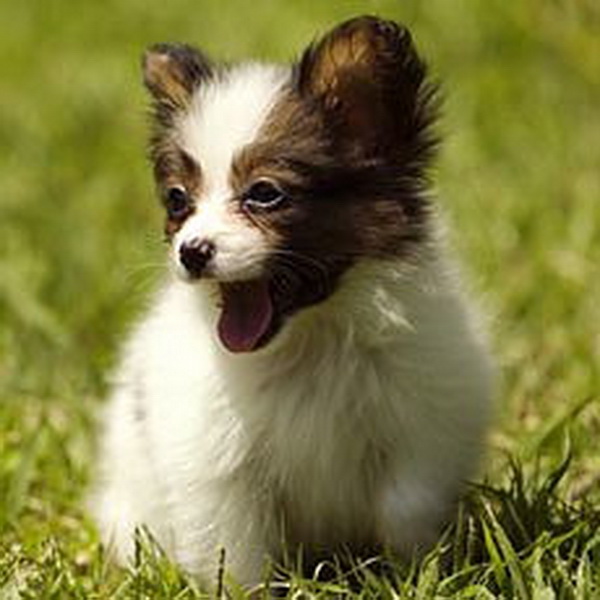 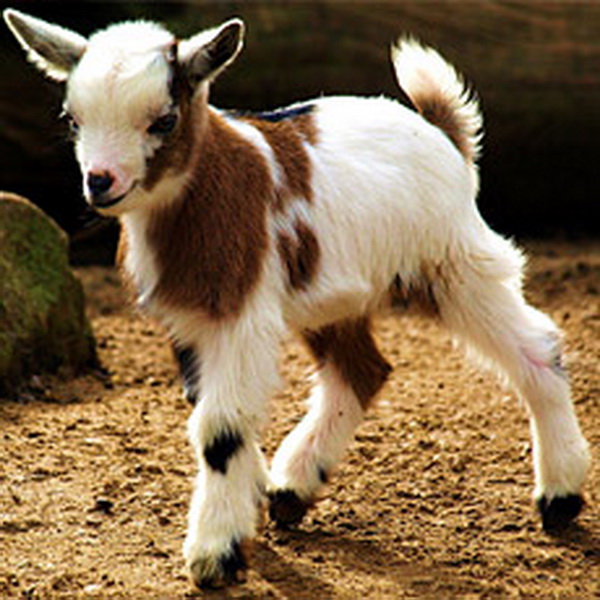 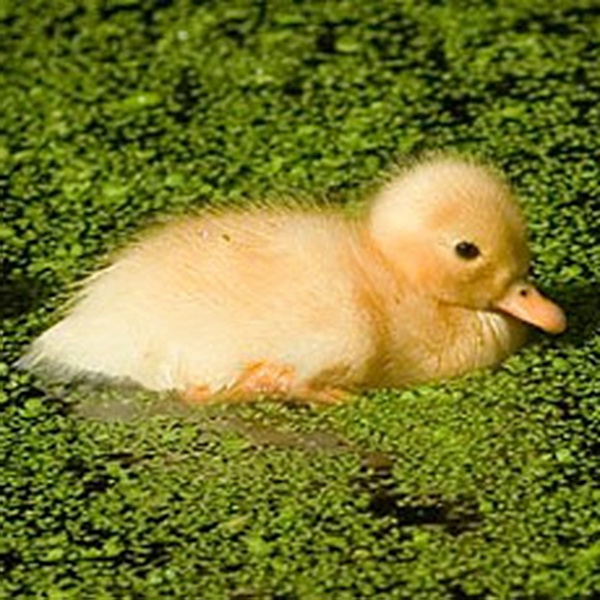 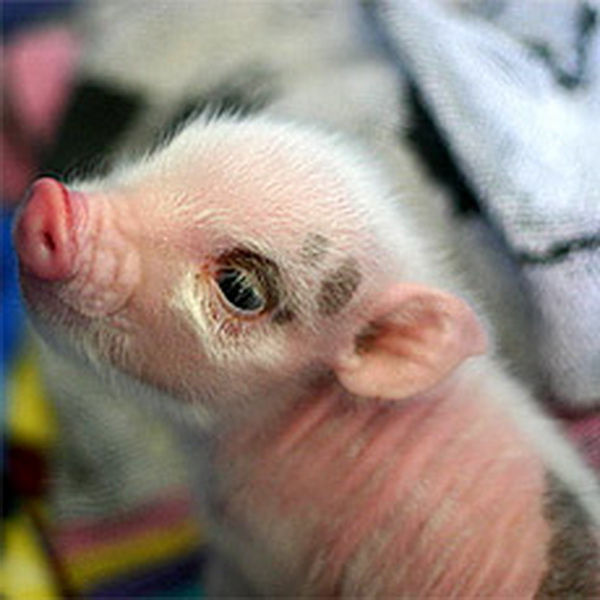 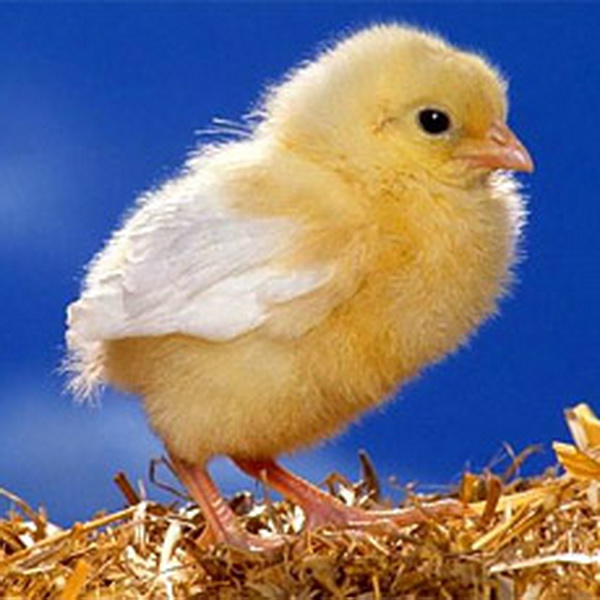 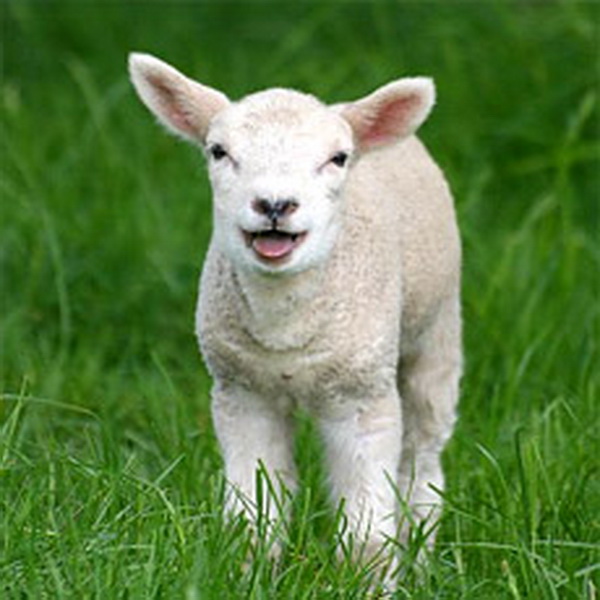 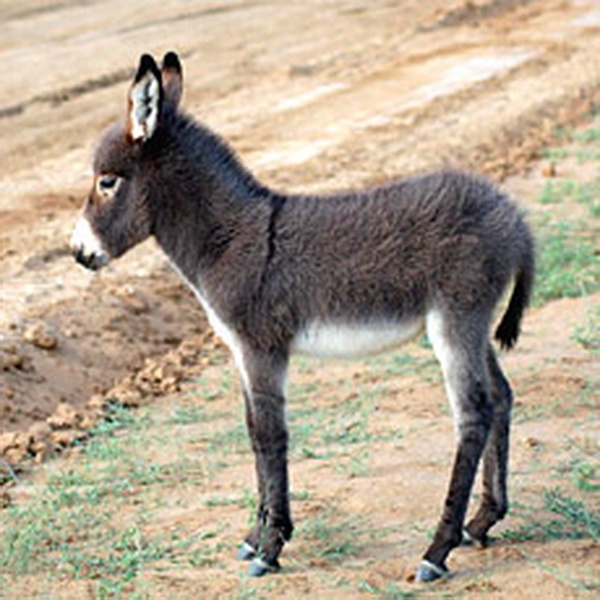 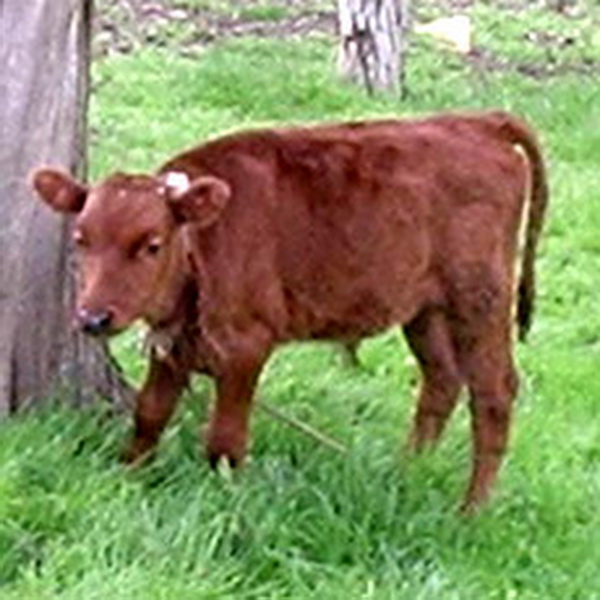